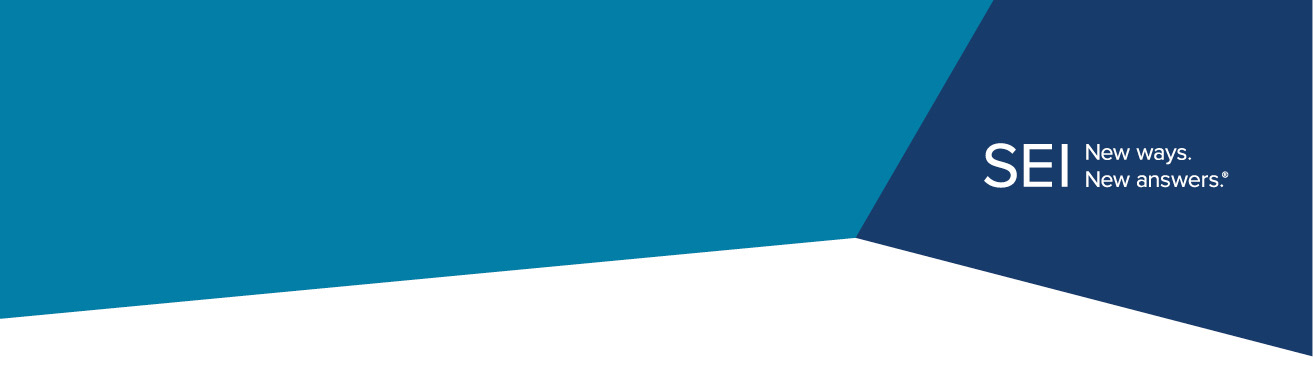 Client Management
Description: This workflow  describes all the steps required to initiate, manage, and execute a client communication across several clients simultaneously. Examples of typical communications include but are not limited to, investment commentary, Form ADV letters, newsletters, announcements, etc.
© 2015 SEI. This information is proprietary.  No further distribution is intended.
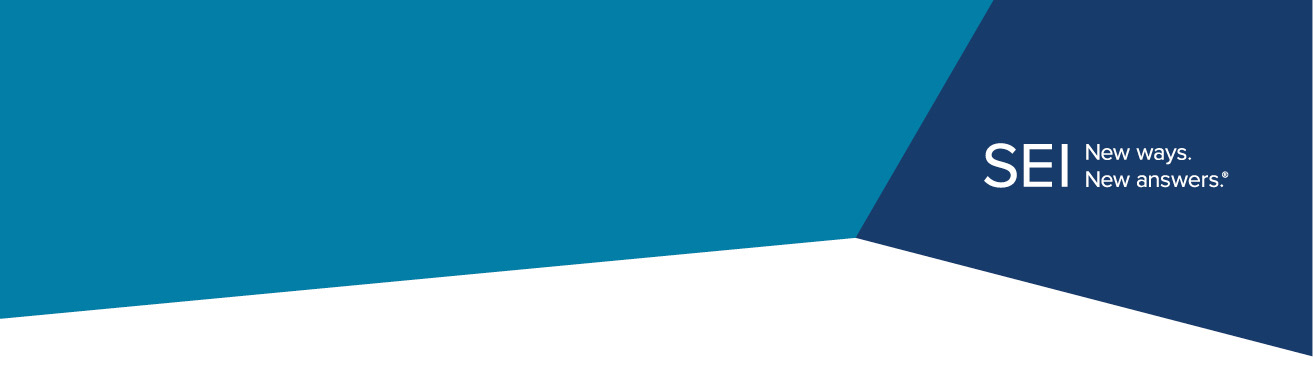 Client Management
© 2015 SEI. This information is proprietary.  No further distribution is intended.